Porcentagem  e 
Financeira
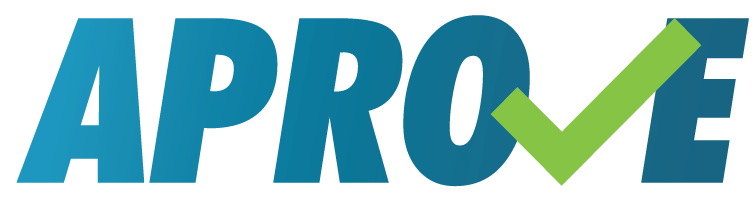 PORCENTAGEM
30% =
30/100 =
0,30 ou 0,3
12% =
12/100 =
0,12
0,5% =
0,5/100 =
0,005
Ex1: Uma calça custa R$ 120,00. Após sofrer um aumento de 20%, qual será o novo preço dessa calça?
Ex2: O salário de Abelardino sofreu um desconto de 8%, passando a valer R$ 700,00. Qual era o salário do nosso amigão?
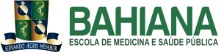 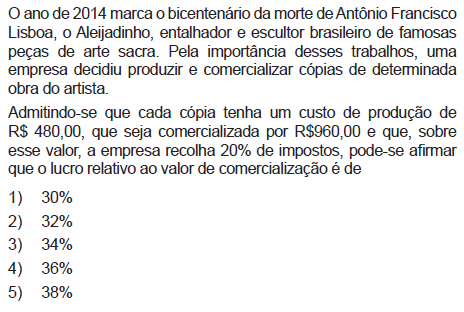 FATOR DE ACRÉSCIMO e 
FATOR DE DESCONTO
Fator de acréscimo:    (1 + i%)
Fator de desconto:      (1 – i%)
Ex1: Um capital de R$ 500,00 sofre uma valorização de 30%. Qual é o resultado dessa operação?
Ex2: Uma quantia de R$ 840,00 sofre um desconto de 15%. Qual é a nova quantia resultante dessa operação?
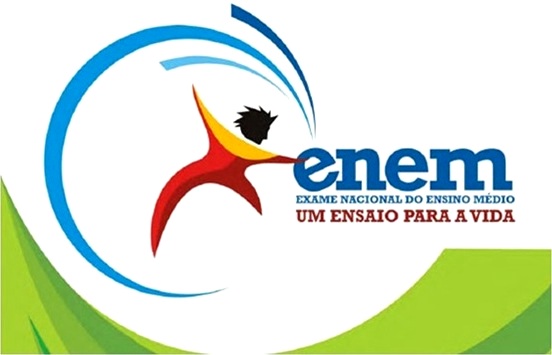 QUESTÃO 09
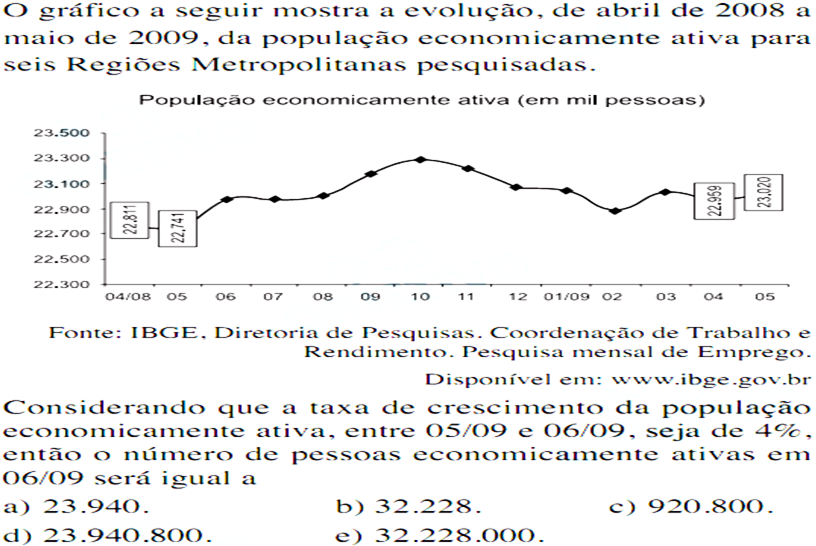 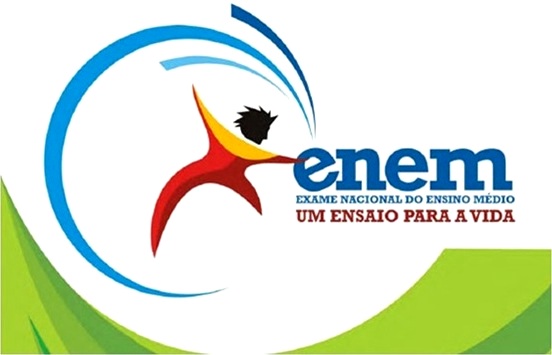 QUESTÃO 14
Os dados do gráfico seguinte foram gerados a partir de dados colhidos no conjunto de seis regiões metropolitanas pelo Departamento Intersindical de Estatística e Estudos Socioeconômicos (Dieese).
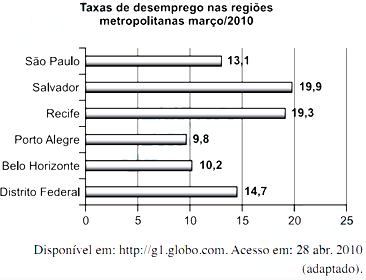 Supondo que o total de pessoas pesquisadas na região metropolitana de Porto Alegre equivale a 250000, o número de desempregados em março de 2010, nessa região, foi de
 
A) 24 500.          B) 25 000.           C) 220 500.            D) 223 000.            E) 227 500.
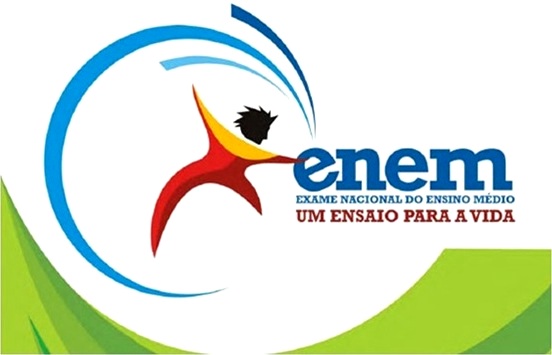 QUESTÃO 13
Uma pessoa aplicou certa quantia em ações. No primeiro mês, ela perdeu 30% do total do investimento e, no segundo mês, recuperou 20% do que havia perdido. Depois desses dois meses, resolveu tirar o montante de   R$ 3 800,00 gerado pela aplicação.
A quantia inicial que essa pessoa aplicou em ações corresponde ao valor de
 
A) R$ 4.222,22.
B) R$ 4.523,80.
C) R$ 5.000,00.
D) R$ 13.300,00.
E) R$ 17.100,00.
ACRÉSCIMOS SUCESSIVOS
Se um valor inicial Vo sofre n acréscimos sucessivos de taxas i1%, i2%, i3%, ..., in%, então o valor final V resultante desses acréscimos é dado por
V = Vo . (1 + i1%) . (1 + i2%) . ( 1 + i3%) . ... . ( 1 + in%)
Ex: Um capital de R$ 1200,00 sofre um acréscimo de 20%, seguido de um outro acréscimo de 10%. Qual é o capital final dessa aplicação?
*OBS: Caso os  n acréscimos sucessivos possuam a mesma taxa i%, então o valor final V resultante desses acréscimos será
V = Vo . (1 + i%) . (1 + i%) . ( 1 + i%) . ... . ( 1 + i%)
n vezes
n
V = Vo . (1 + i%)
Ex: Um capital de R$ 1000,00 sofre três acréscimos sucessivos de 10%. Qual é o capital final dessa aplicação?
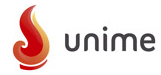 Em 2012, o orçamento de um município para a área de Saúde teve um aumento de 25%.
Entretanto, dificuldades financeiras levaram a 2 cortes, de 20% cada um, nos anos seguintes.
Para que o orçamento volte ao patamar de antes do primeiro aumento, seria necessário um novo aumento de
 
01) 10%
02) 15%
03) 20%
04) 25%
05) 30%
JUROS
Quando se toma emprestado de alguém por um certo tempo algum bem, é natural que se pague ao fim desse prazo, além do valor emprestado, alguma compensação financeira. O aluguel, no caso de um imóvel, ou os juros, no caso de uma quantia em dinheiro.
Ao valor emprestado ou investido, denominamos CAPITAL INICIAL ou simplesmente CAPITAL. A soma desse capital aos juros de um determinado período é chamada de MONTANTE.
JUROS SIMPLES
Uma capitalização simples (ou capitalização a juros simples) consiste na aplicação de um capital a uma taxa que gera, num determinado espaço n de tempo(dia, mês, ano, ...), um juro constante em cima do capital inicial.
J = c . i% . n
J : juro gerado pela aplicação
    c : capital aplicado
  i% : taxa
    n : tempo
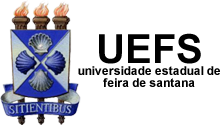 Um capital de R$ 8 000,00, aplicado durante 6 meses, resulta em um montante de R$ 9 200,00. A taxa mensal de juro simples dessa aplicação é de:
A) 2%
B) 3,5%
C) 25%
D) 2,5%
E) 0,025%
JUROS COMPOSTOS
Uma capitalização composta (ou capitalização a juros compostos) consiste na aplicação de um capital a uma taxa que gera, num determinado espaço n de tempo(dia, mês, ano, ...), um juro em cima do montante obtido no período anterior.
M = C . (1 + i%)
. (1 + i%)
. (1 + i%)
. ... . (1 + i%)
n vezes
n
M = C . (1 + i%)
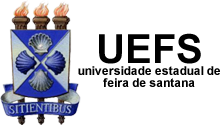 Um investidor quer aplicar R$ 1200,00, por 4 meses, a uma taxa de 8% a.m. de juro composto. A importância que ele terá no fim desse período é igual a:
 
A) R$ 1 632,59
B) R$ 1 543,24
C) R$ 2 200,00
D) R$ 1 567,80
E) R$ 1 610,55